Chongqing University of Technology
ATAI
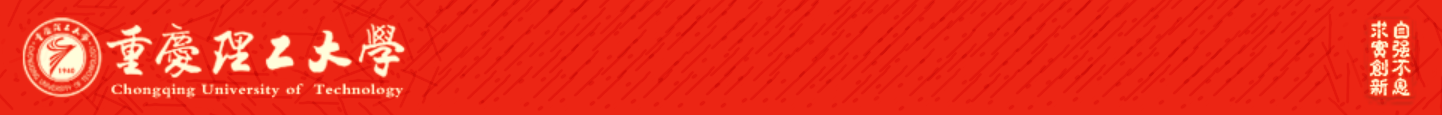 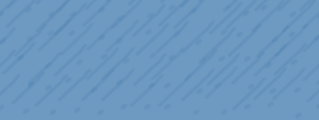 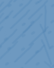 Advanced Technique of Artificial  Intelligence
Chongqing University of Technology
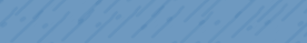 https://github.com/lvguofeng/GNN PPI
Learning Unknown from Correlations: Graph Neural Network for Inter-novel-protein Interaction Predictionfor
Guofeng Lv , Zhiqiang Hu, Yanguang Bi , Shaoting Zhang
SenseTime Research
flvguofeng, huzhiqiang, biyanguang, zhangshaotingg@sensetime.com
https://github.com/lvguofeng/GNN_PPI
IJCAI_2021
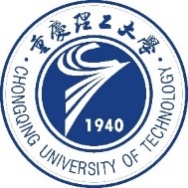 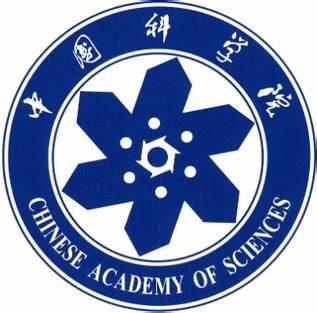 Reported by Xinsheng Wang
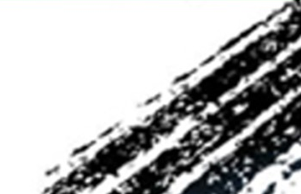 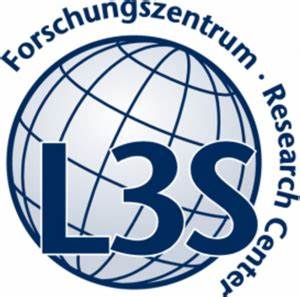 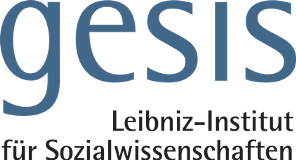 1
Method
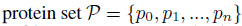 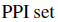 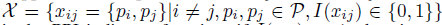 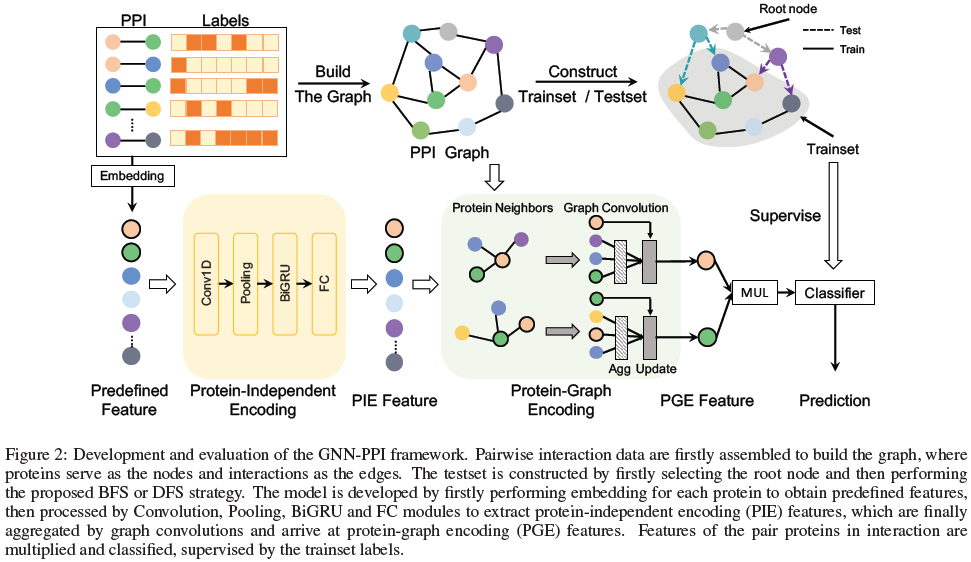 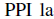 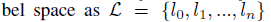 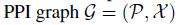 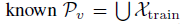 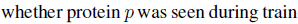 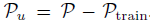 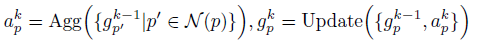 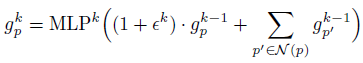 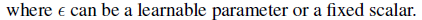 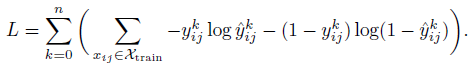 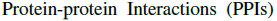 Method
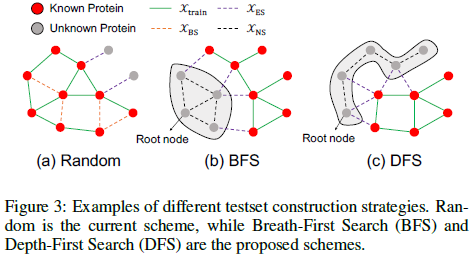 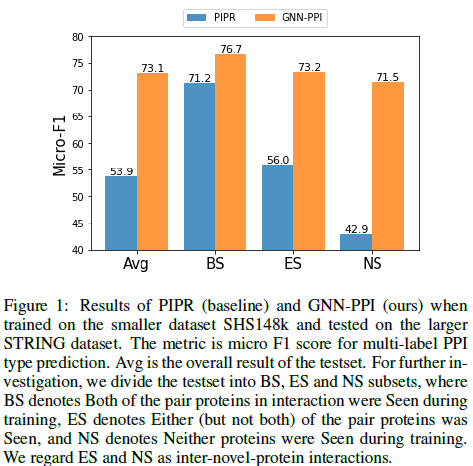 Evaluation Framework
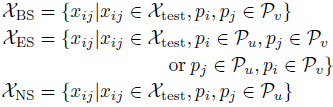 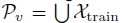 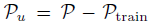 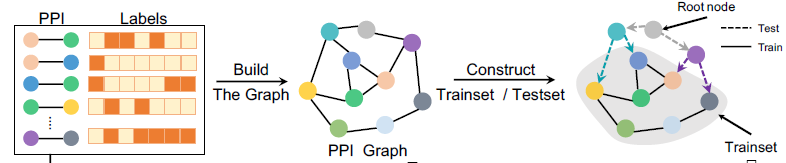 [Speaker Notes: 随机选择一个节点作为根节点]
Experiments
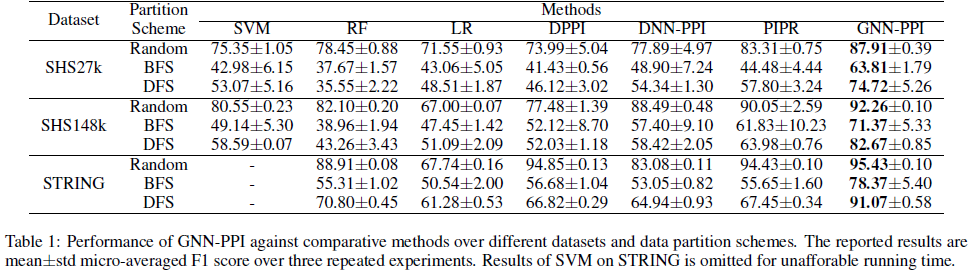 Experiments
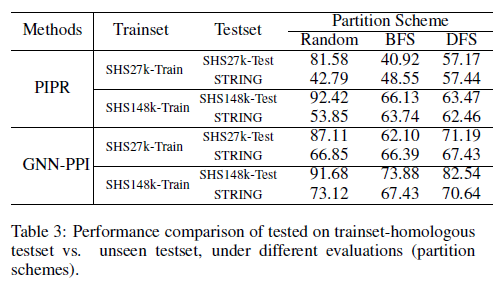 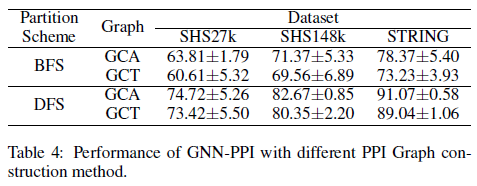 Experiments
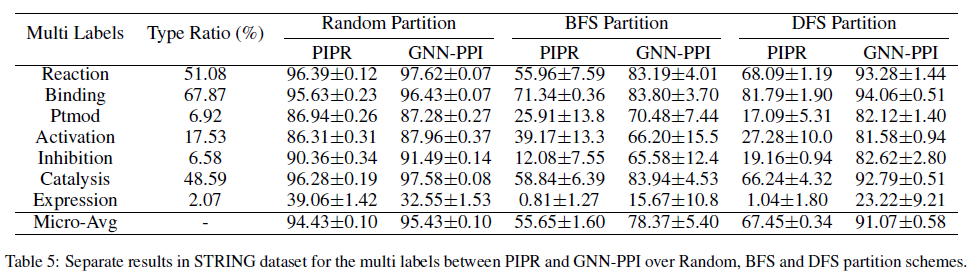 Experiments
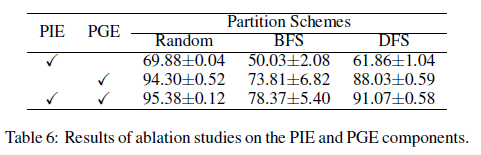 Thank you!